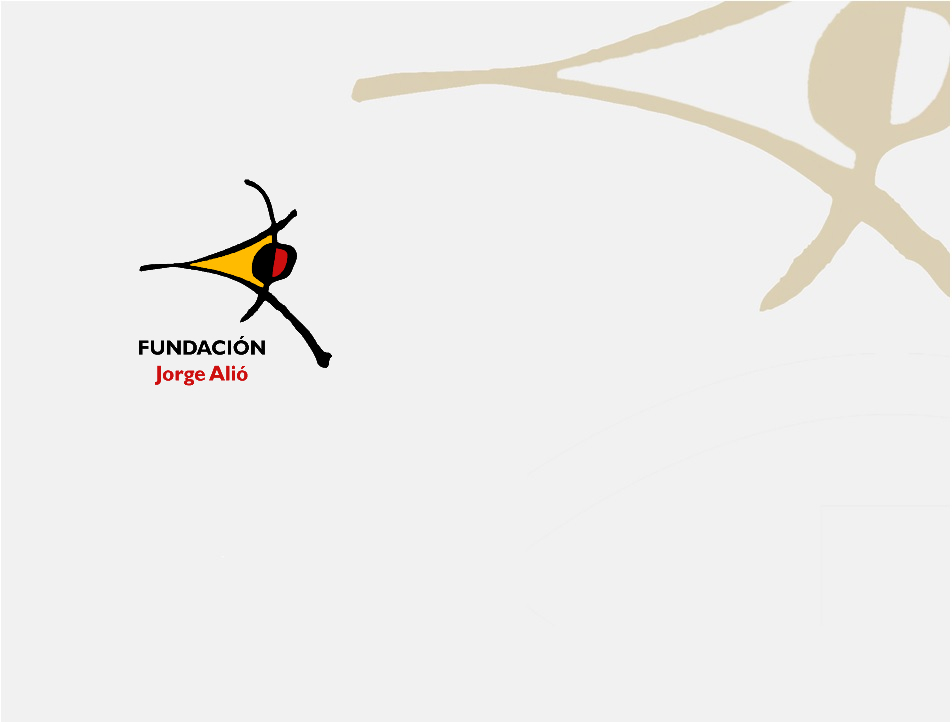 PROYECTO NOUADHIBOU VISIÓN
Jorge L. Alió, 
María López
Rotary Club de Alicante
Alicante 25 Feb. 2020
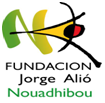 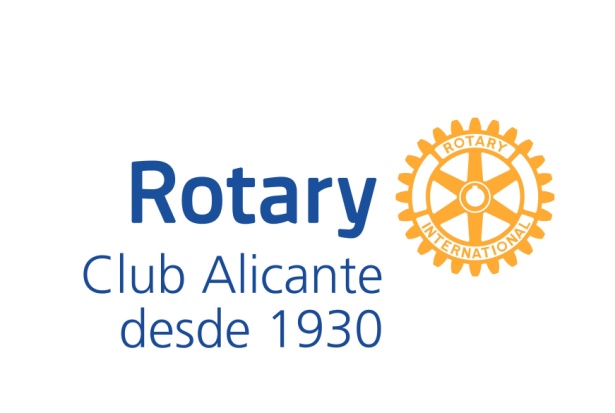 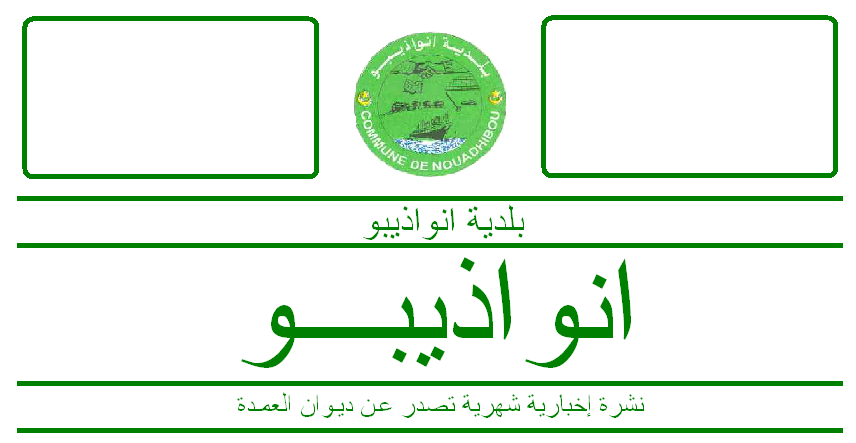 LA IDEA (2006-2018)
Crear un Centro de Cuidado Ocular en Nouadhibou, la 2ª ciudad más grande de Mauritania, capaz de proporcionar servicios optométricos y oftalmológicos a una población de más de 200.000 personas de origen local y del pueblo nómada, que regularmente carece de cualquier asistencia para el cuidado de la vista  o incluso de servicios suficientes de óptica.
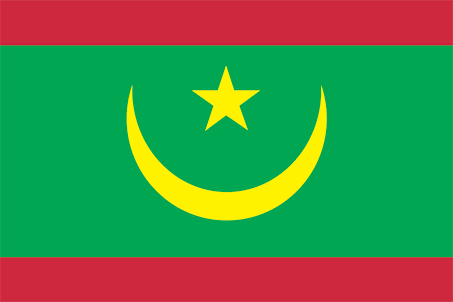 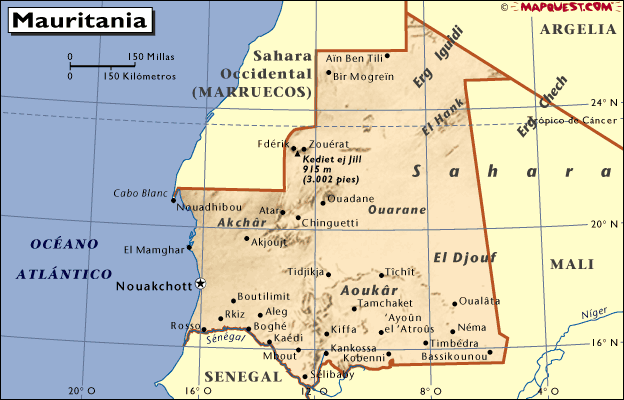 MAURITANIA – EL PAÍS
Población: 4.183.0001
Ubicación geográfica y extensión; 1.030.700 km2 (29º)
Gobierno: Republica Islámica, 55 años de estabilidad sociopolítica
Economía: PIB per cápita 1.535 $3 
Idiomas: Árabe y Francés 
Esperanza de vida al nacer: 63,4 años3
Profesionales del cuidado de la vista: 0,13 profesionales por cada /1.000 población1
Numero de oftalmólogos en el país: 25
1. Office National de la Statistique, Ministère des Affaires Economiques et du Développment, Republique Islamique de Mauritanie, 2014
2. International Monetary Fund, World Economic Outlook Database, 2018
3. CIA Word Factbook, 2018
NOUADHIBOU – LA CIUDAD
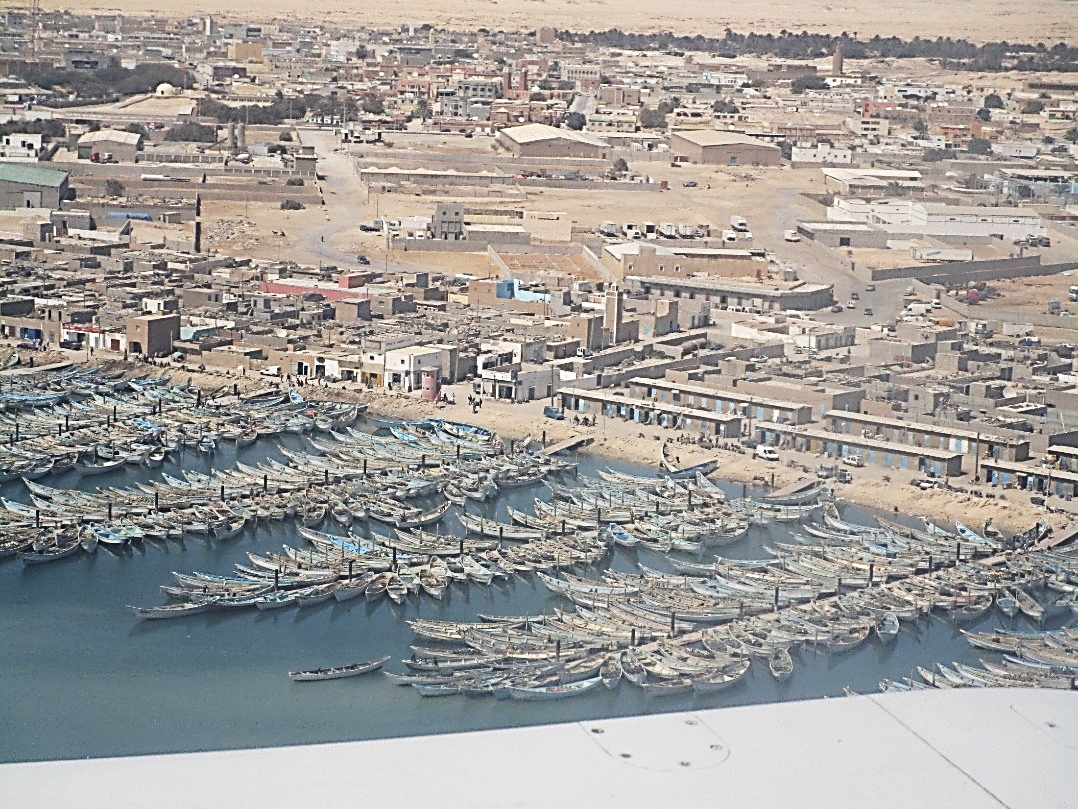 Población: 123.7791

Atención médica: 
1 Hospital
12 Médicos 
144 enfermeros

Servicios del cuidado de la vista 2006: 
Oftalmólogos: 0
Ópticos: 0 
Otros profesionales del cuidado de la vista: 1
1. Office National de la Statistique, Ministère des Affaires Economiques et du Développment, Republique Islamique de Mauritanie, 2014
¿POR QUÉ EN NOUADHIBOU?
Ausencia de servicios de atención oftalmológica  en 2006 (incluidos servicios ópticos y optométricos)
Invitación de las autoridades locales, siguiendo contactos personales en la ciudad 
Colaboración y ayuda de las autoridades e instituciones locales
Muy buena recepción por parte de la población local 
Situación política estable y segura, país amistoso y abierto
Historia del Proyecto
2006: Contacto inicial.
2006: Primera expedición, investigación de los principales problemas. 
2006-2016: se organizan 10 expediciones consecutivas.
2010: La primera clínica estable:  UBASO (Unidad Básica de Asistencia Oftalmológica) fue creada con el apoyo de la Fundación, un banco español (Caja Murcia) y el Banco Islámico.
2014: Yacub Al Nafisi Etrp (Kuwait) hace una cuantiosa donación para promover la construcción del edificio del Centro de la Visión. El municipio de Noadhibou dona el terreno para la construcción.
Etapas del Proyecto
Lanzamiento del Proyecto Escolar
Lanzamiento del Proyecto base UBASO
Lanzamiento del Proyecto de Formación Oftalmológica
Inicio de expediciones quirúrgicas
CAMPAÑAS QUIRÚRGICAS DE COOPERACIÓN INTERNACIONAL
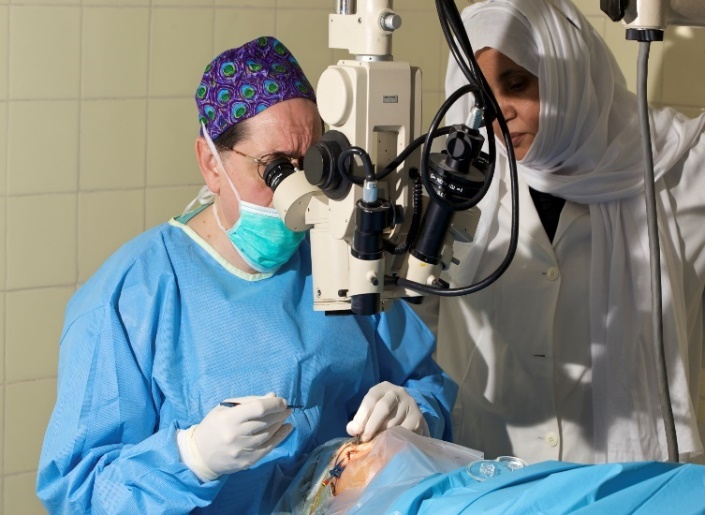 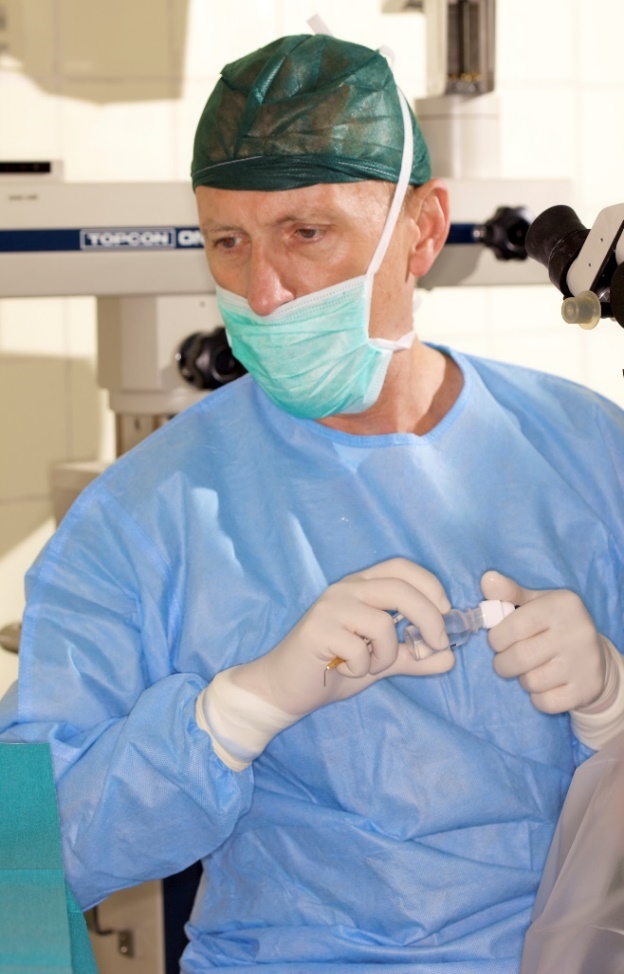 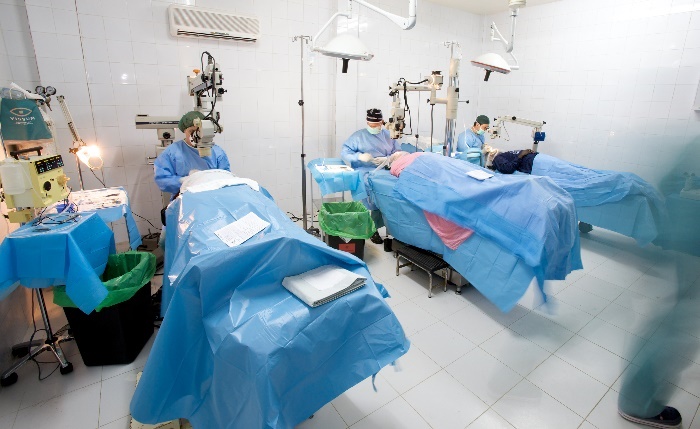 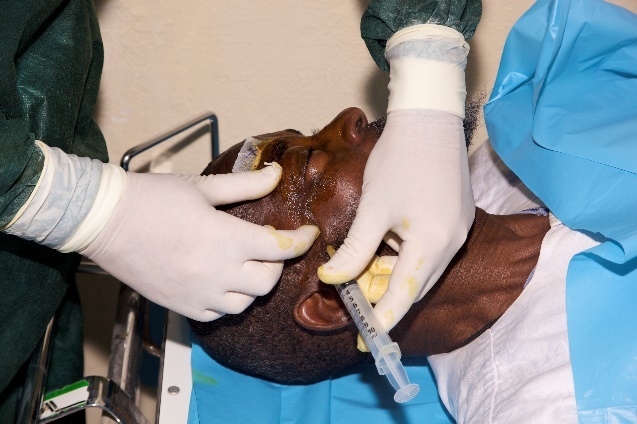 Resultados de las Campañas Quirúrgicas
Cataratas				590

Otras cirugías			77

TOTAL CIRUGÍAS			667
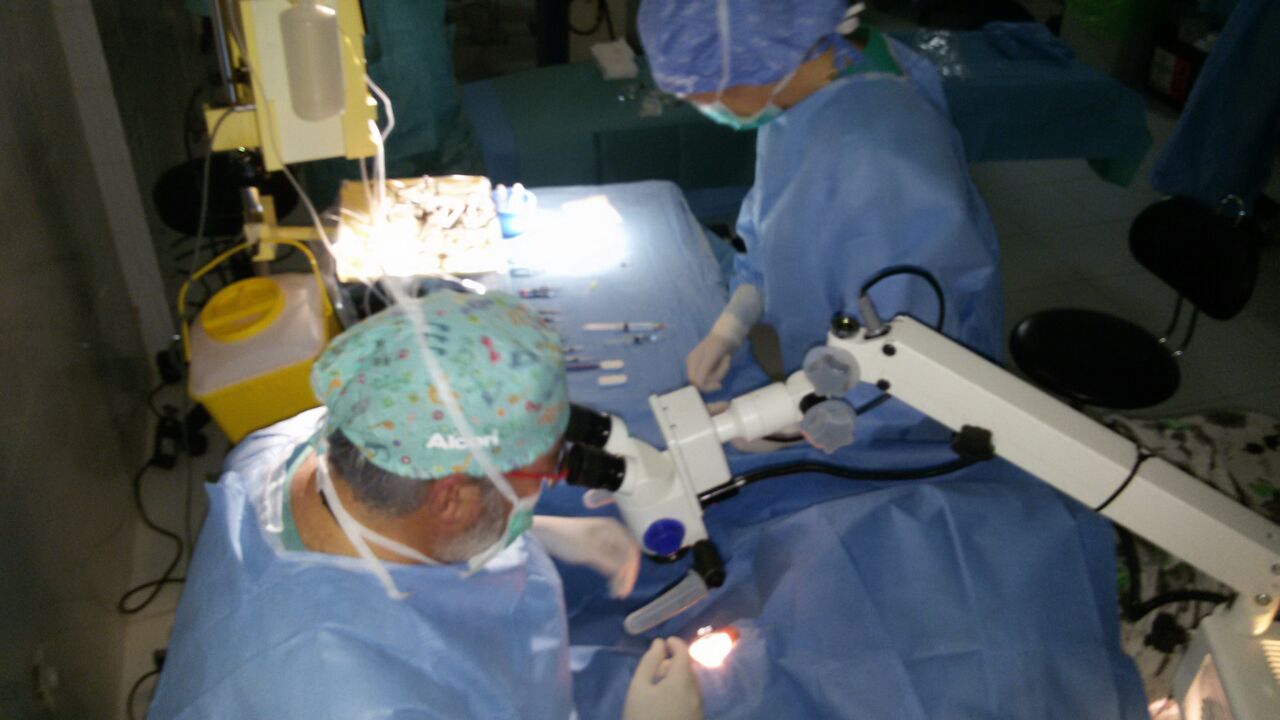 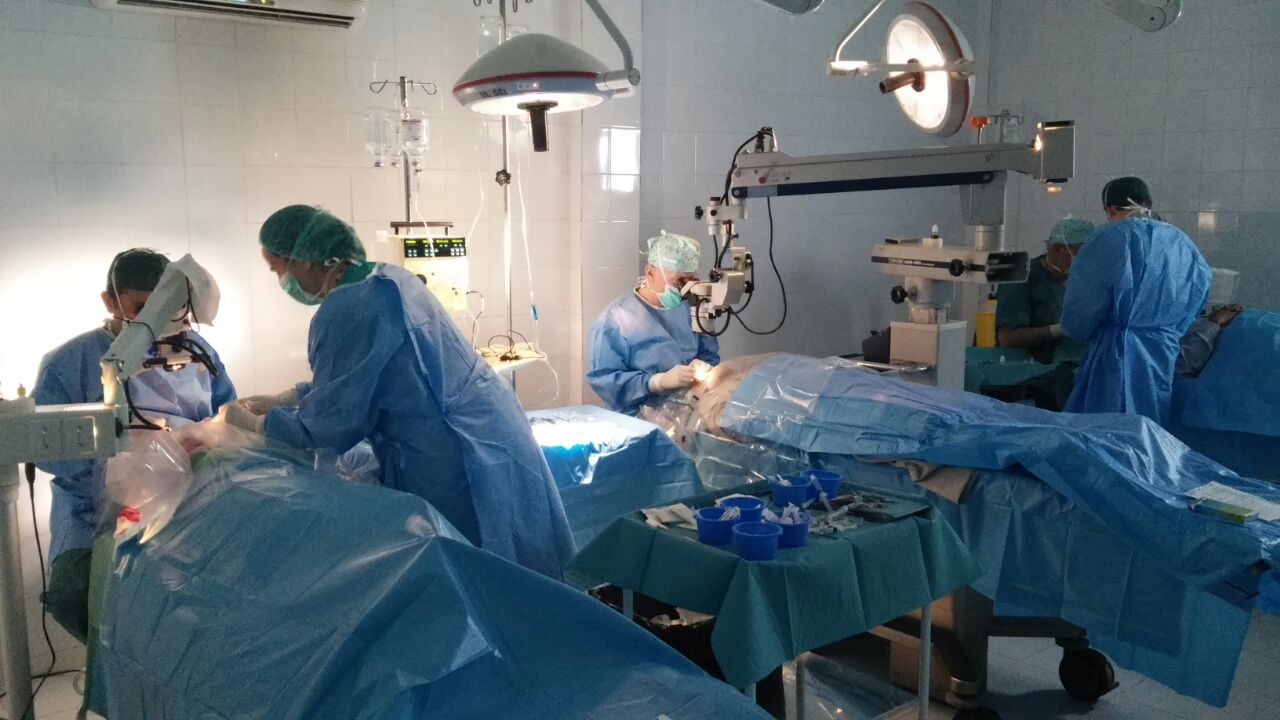 PROYECTO HOSPITALARIO
(Centro Nouadhibou Visión)
OBJETIVOS:
Proporcionar asistencia médica a toda la población
Proporcionar todas las medicinas necesarias: dispensario
Creación de un taller de lentes comunitario: atención en optometría montaje de lentes correctoras.
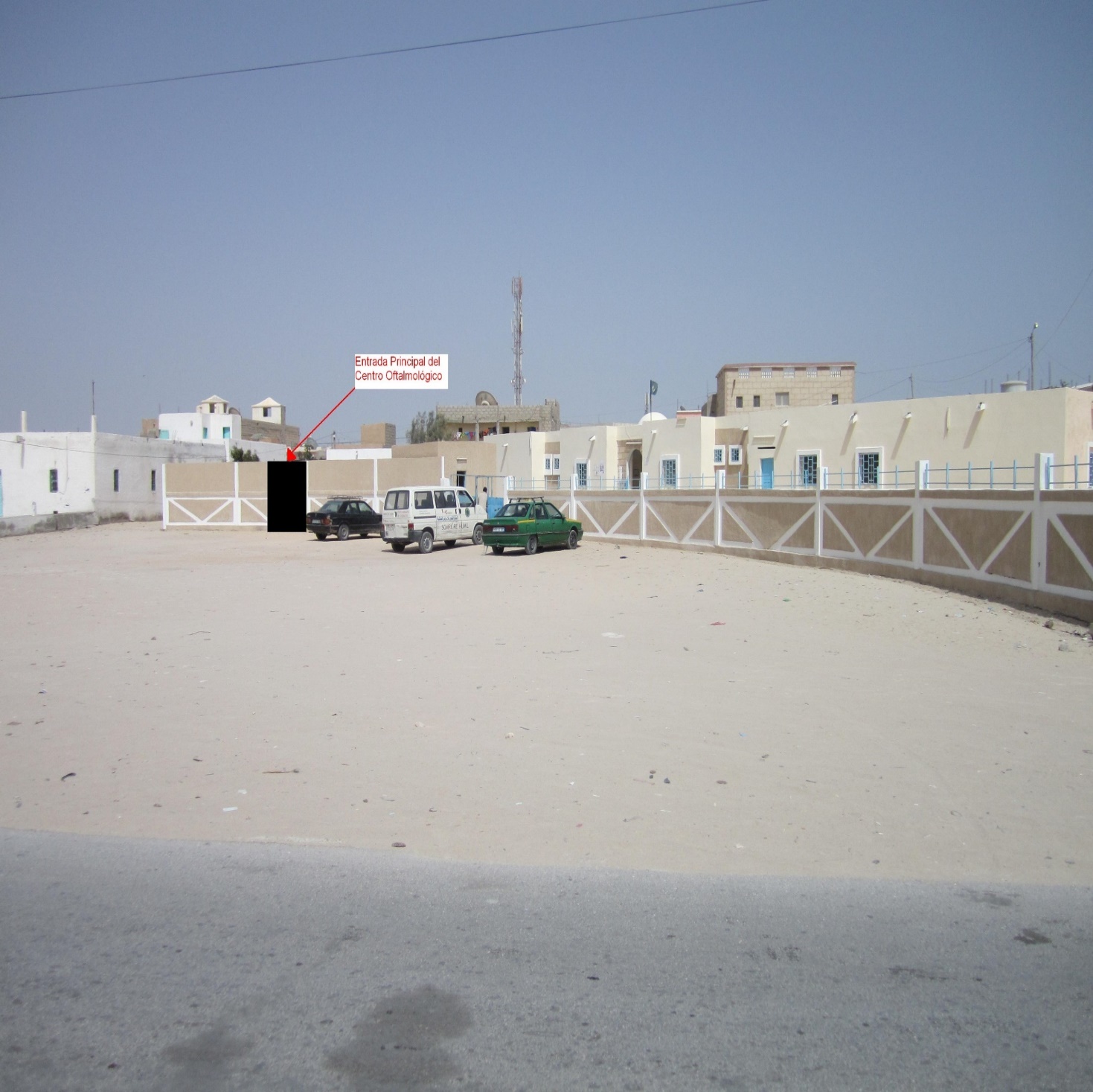 Centro de referencia hospitalaria
Incluir servicios de otras especialidades médicas
Centro Nouadhibou Visión
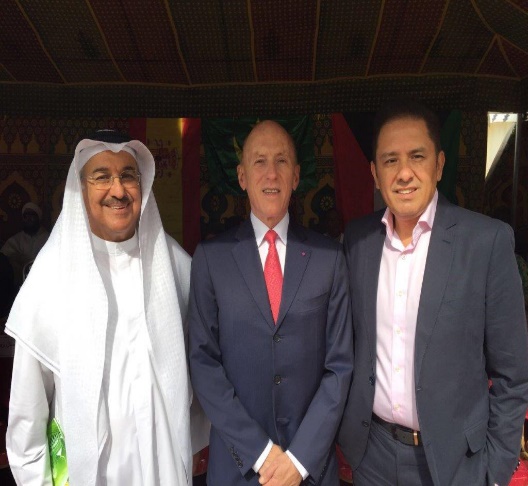 PLANIFICACION DEL PROYECTO:
Consultas

Lentes (gafas)

Tratamiento oftalmológico(dispensario)

Tratamiento quirúrgico (cirugía)

Compañías de Salud Visual
Centro Nouadhibou Visión
EL EDIFICIO
Inicio Construcción: Feb. 2015. Arquitecto: Federico Lizon
Primera Piedra: Marzo 2015
Final Construcción: Mayo 2016
Adecuación: Julio 2016 
Provisión equipamiento: Enero 2017
Inauguración:  Febrero 2017 coincidiendo con la 11ª Expedición
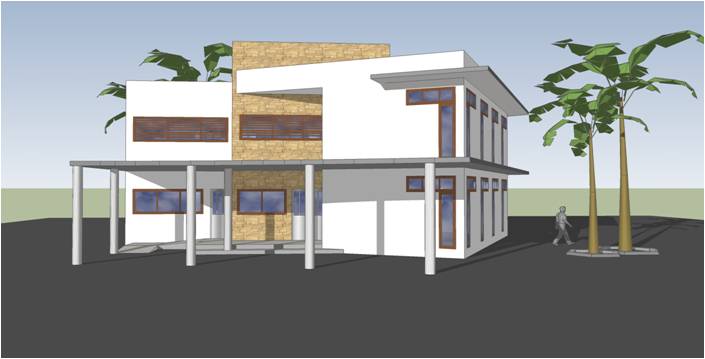 Centro Nouadhibou Visión
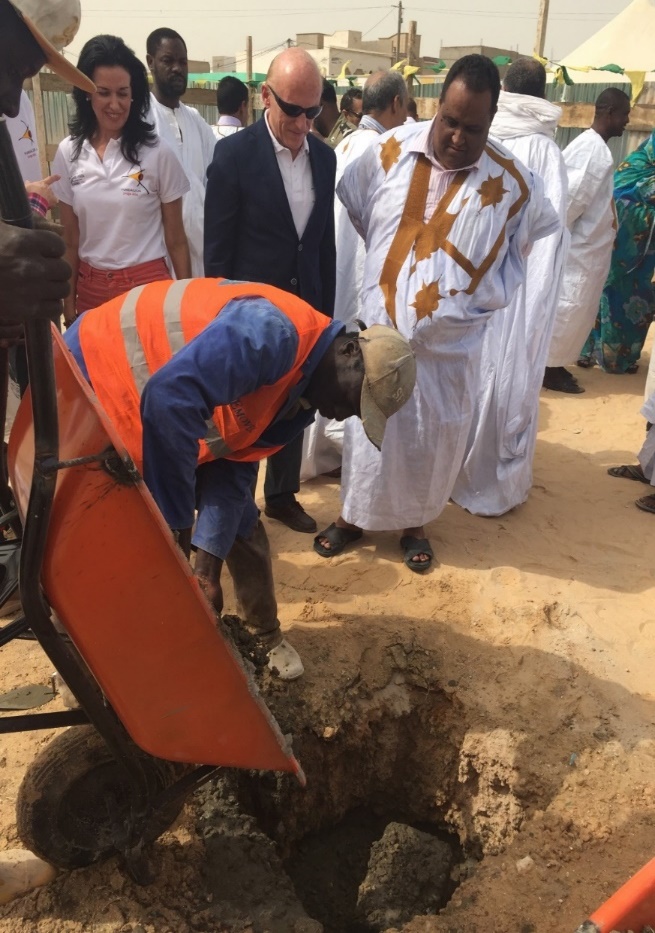 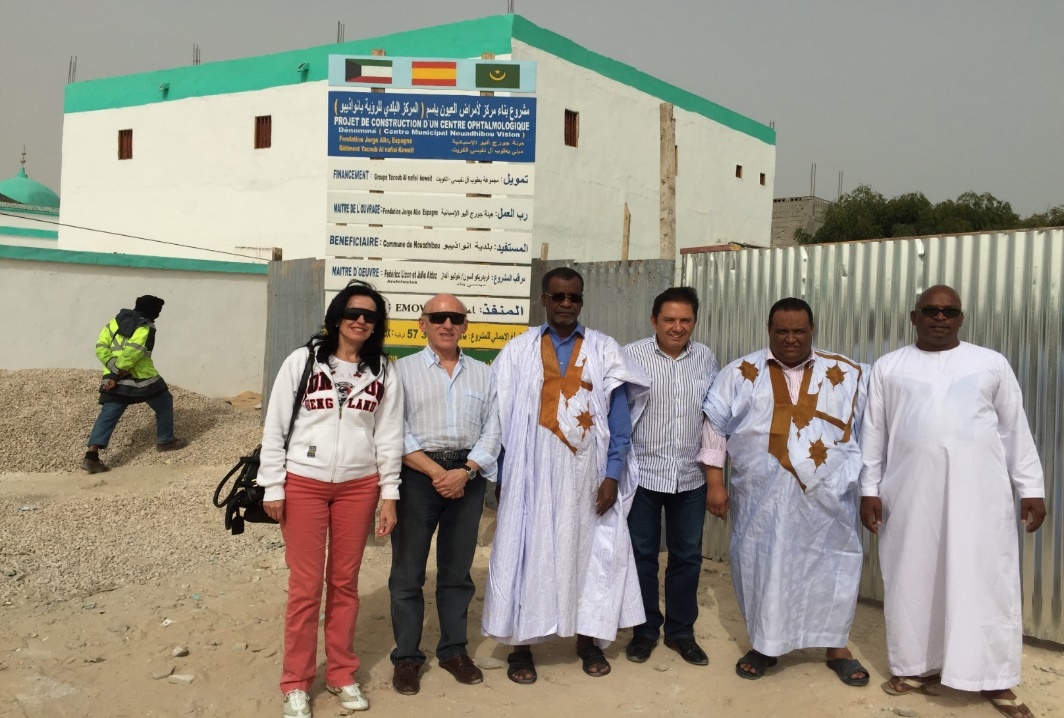 COLOCANDO LA PRIMER PIEDRA  ( 18 Marzo 2015)
Centro Nouadhibou Visión
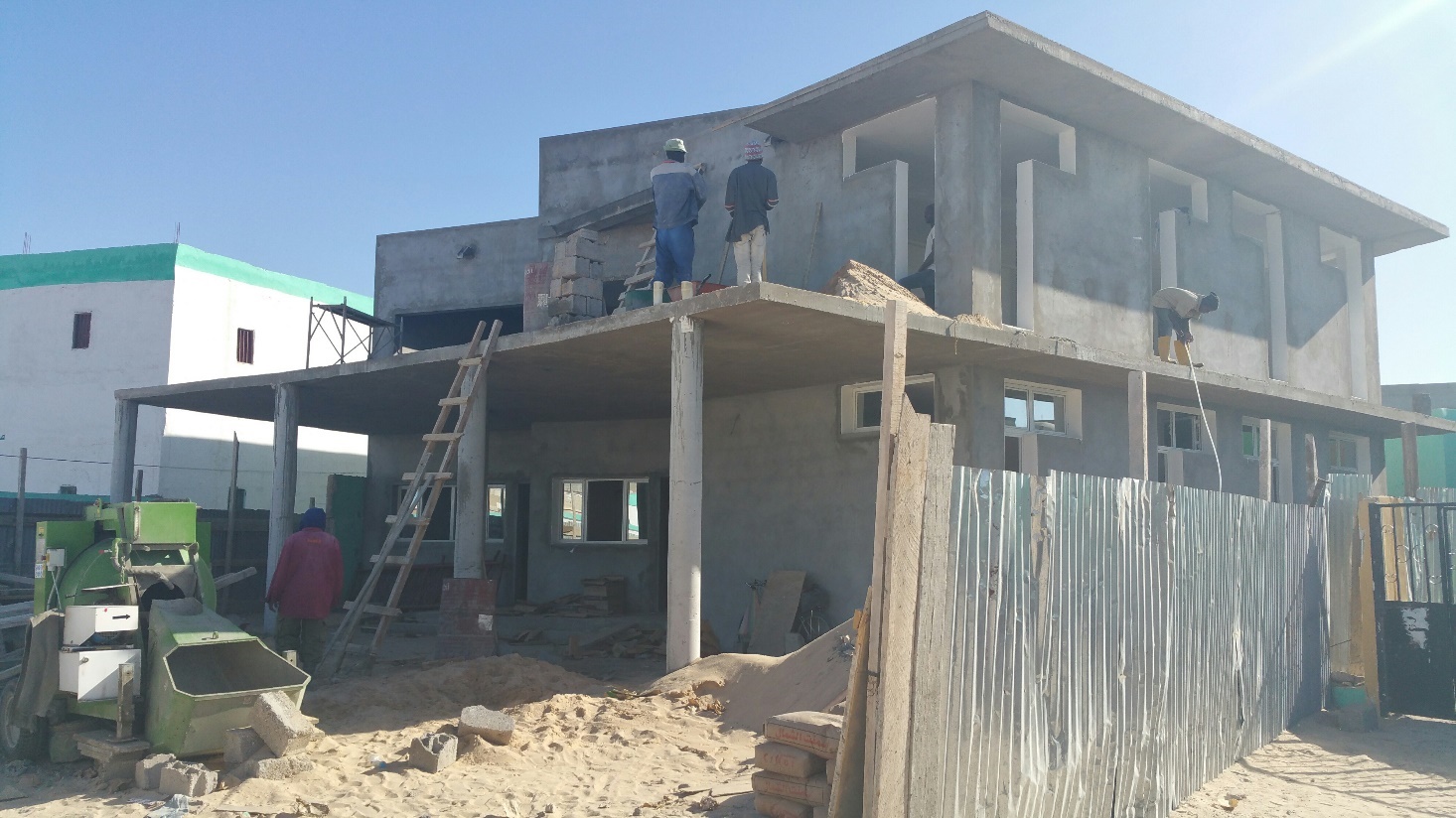 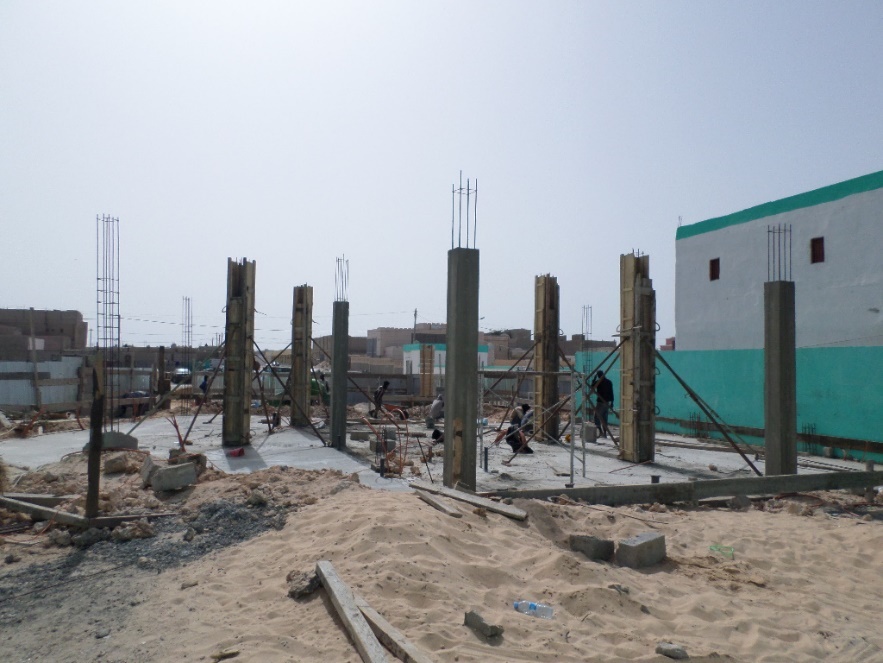 Centro Nouadhibou Visión
Recursos Humanos
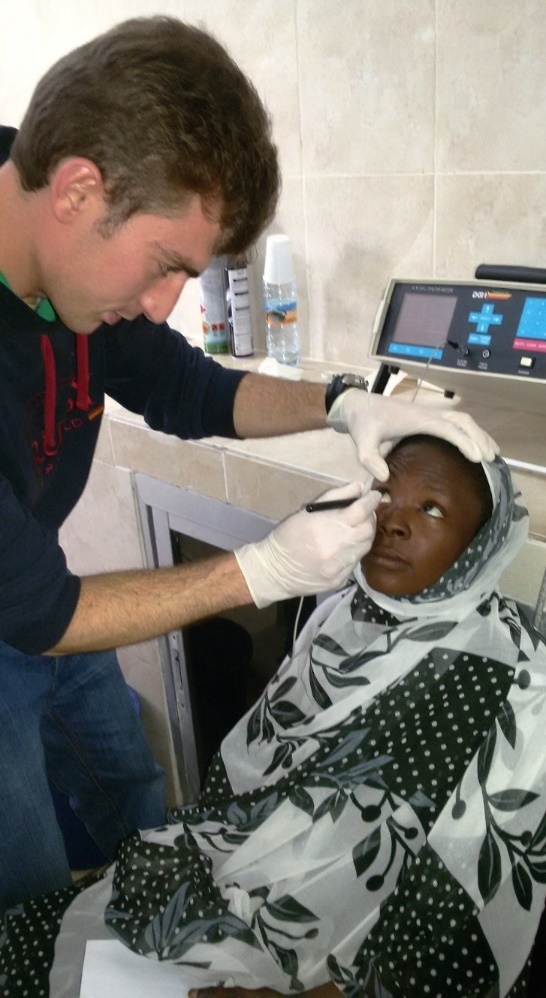 Oftalmólogos             	 2
Asistentes ópticos	          3
Enfermeros   	                   2
Ópticos                    	          2
Administración        	          2
Seguridad                         	 1
Conserje                        	 1
Centro Nouadhibou Visión
Servicios:
Asistencia básica oftalmológica
Cirugía de Catarata	          
Cirugía de la superficie ocular
Servicios Ópticos	          
Farmacia
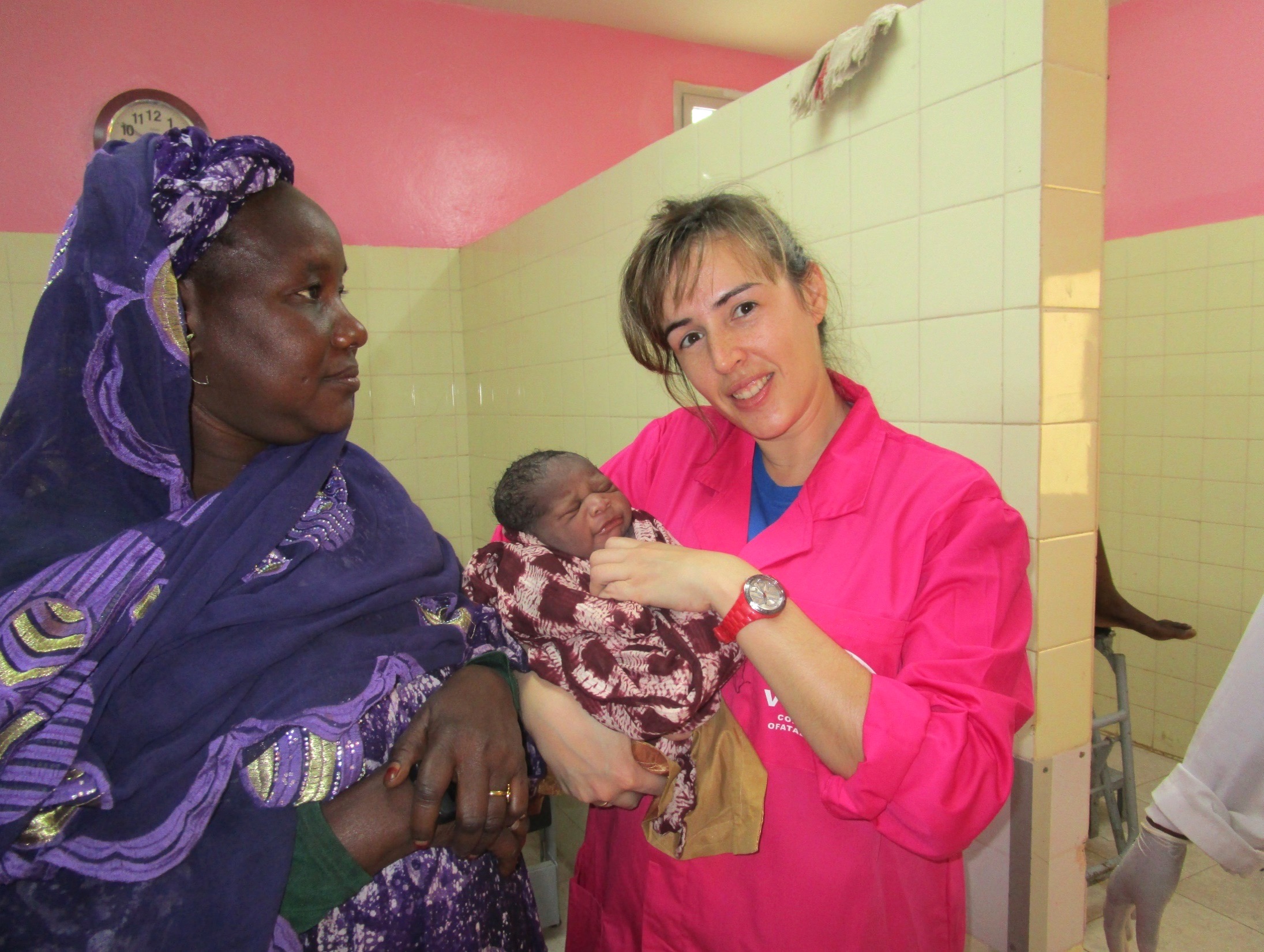 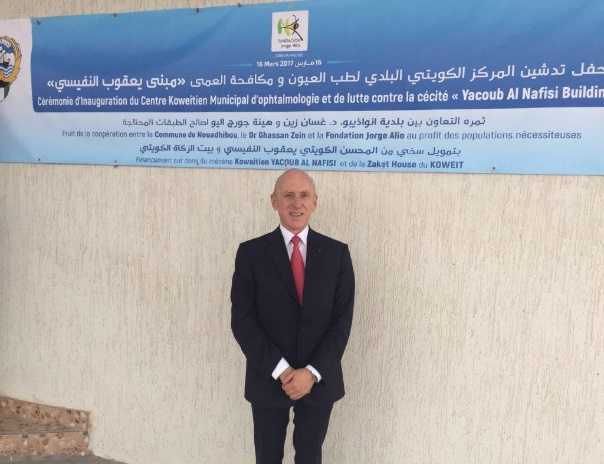 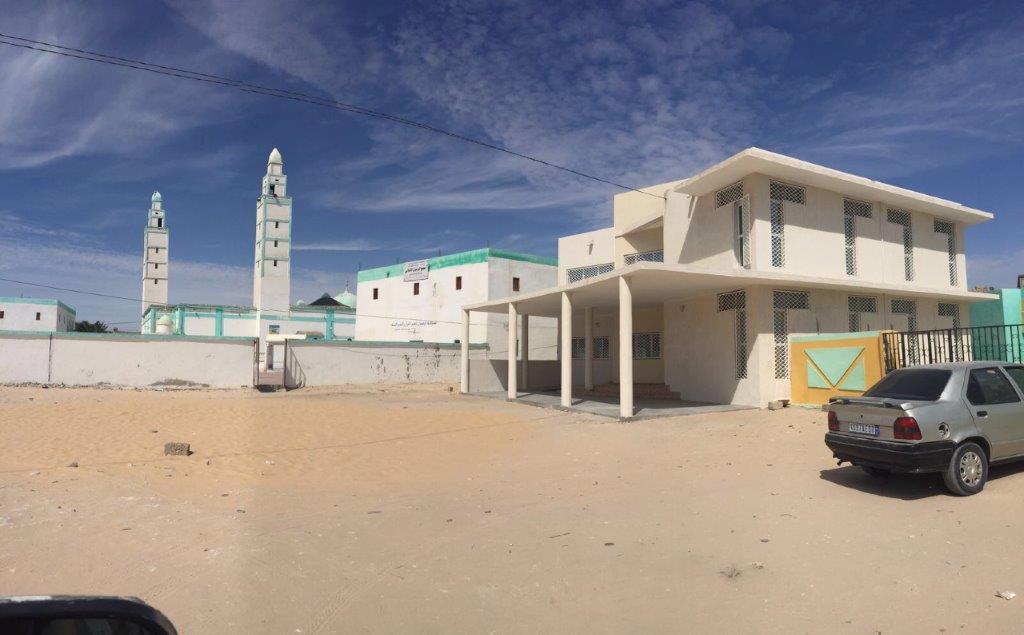 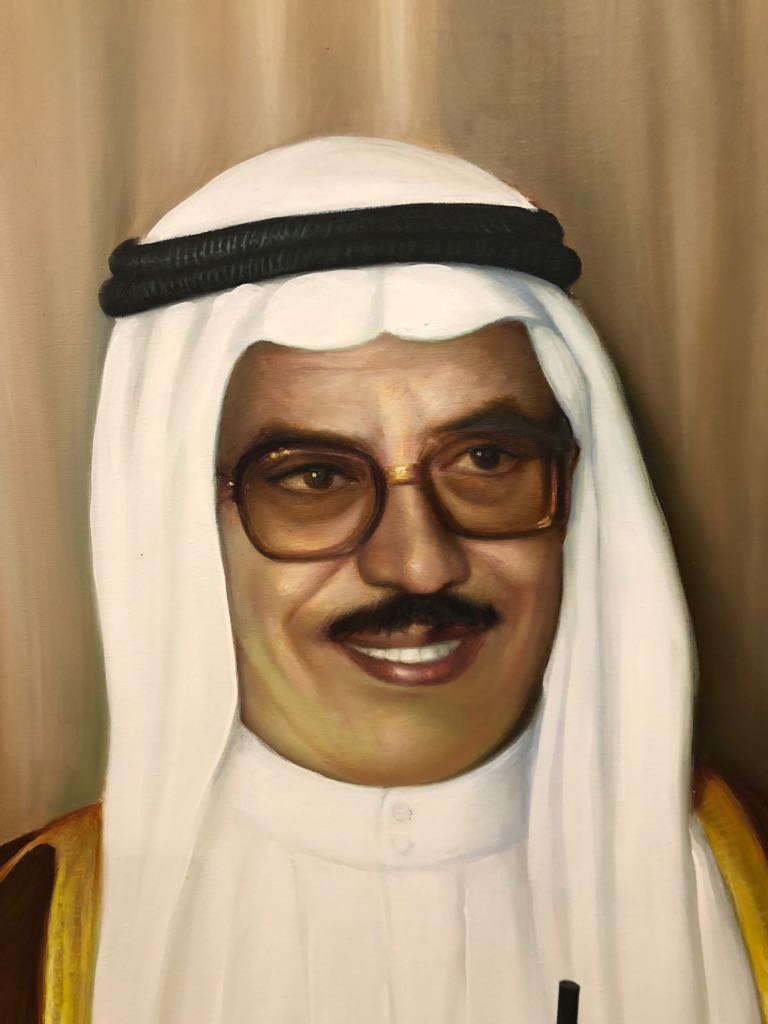 Directiva Fundación 
Noadhibou Visión
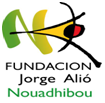 JUNTA EJECUTIVA:
	Presidente:   	Rashid Al Nafisi  
	Miembros:  	Maria López   
				Ghassan Zein   
					Salah Eddine Bechir  
					Mohamed Daff    
                                       
	Secretario: 	Jorge Alió
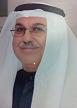 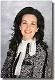 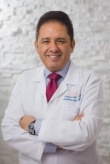 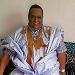 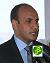 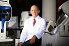 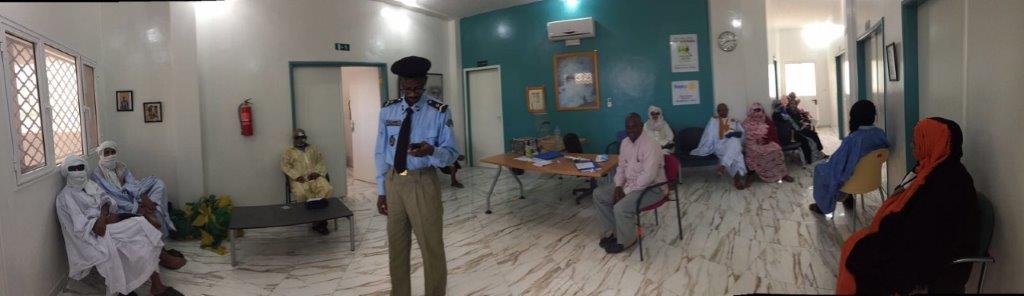 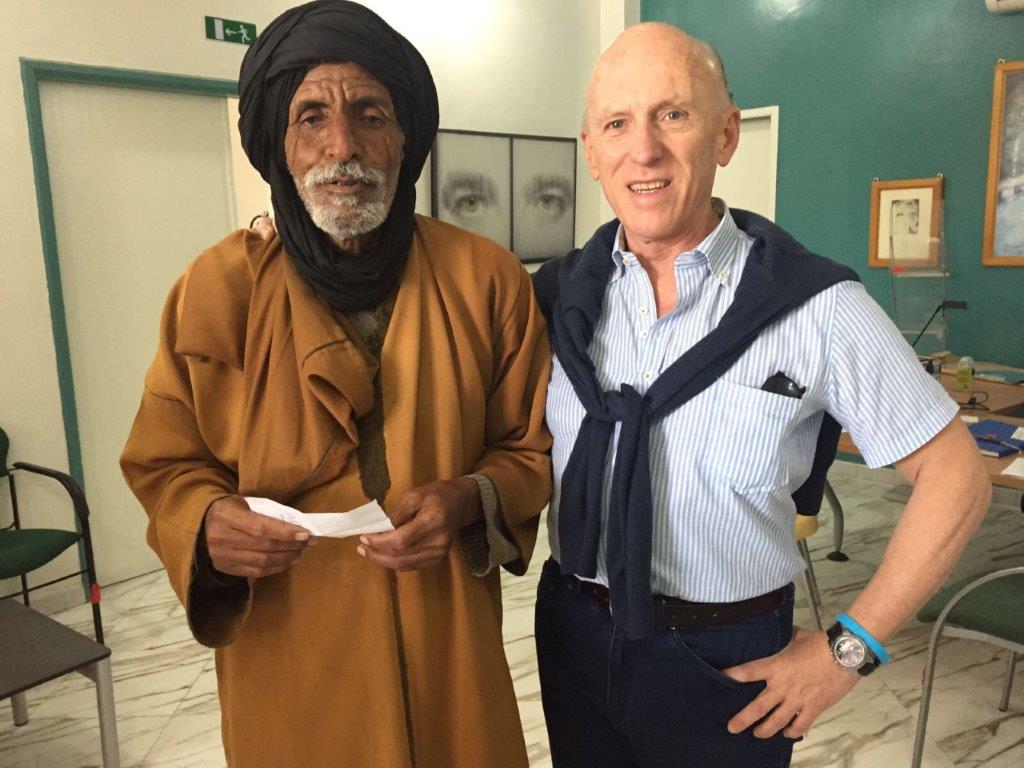 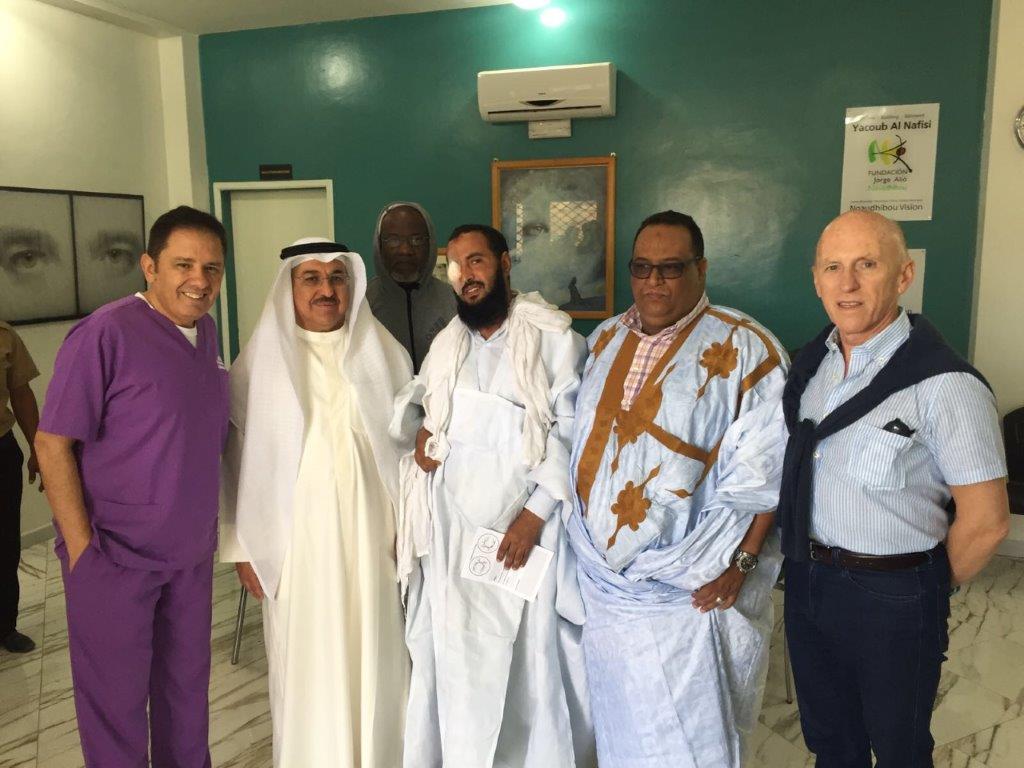 14ª EXPEDICIÓN(del 1 al 8 de diciembre de 2020)
Personal: 16 personas

Medios desplazados: Material fungible, no fungible y aparatología

Costo: 143.573€ (material) + 37.020€ (expedición)= 180.593 €
14ª EXPEDICIÓN: PERSONAL
14ª EXPEDICIÓN: NUEVO MICROSCOPIO QUIRÚRGICO RCA
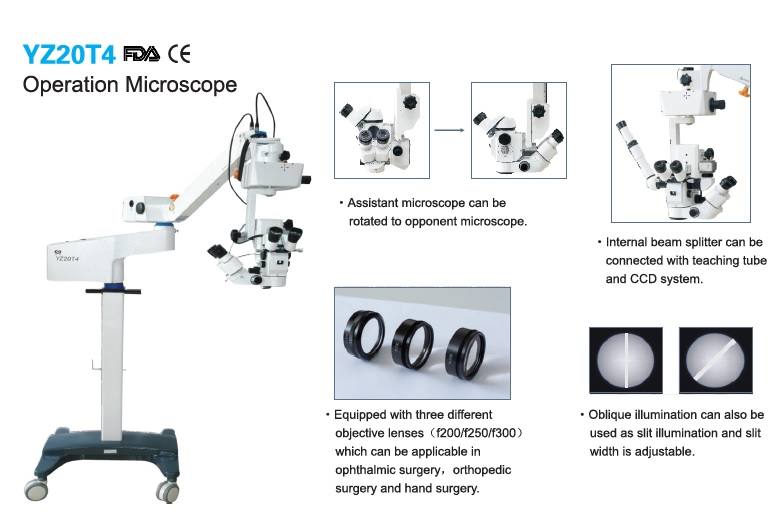 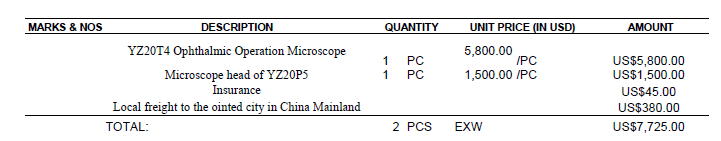 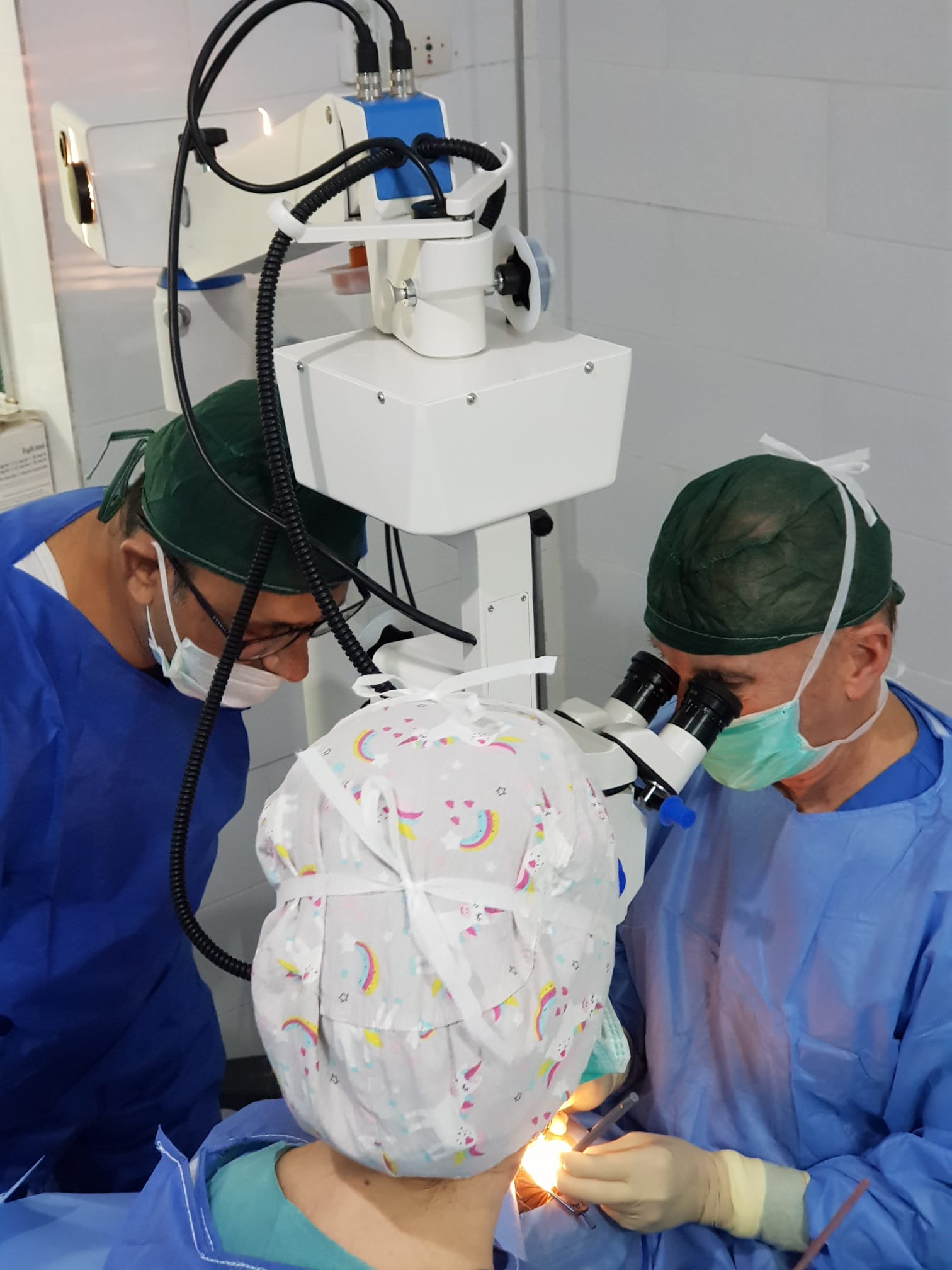 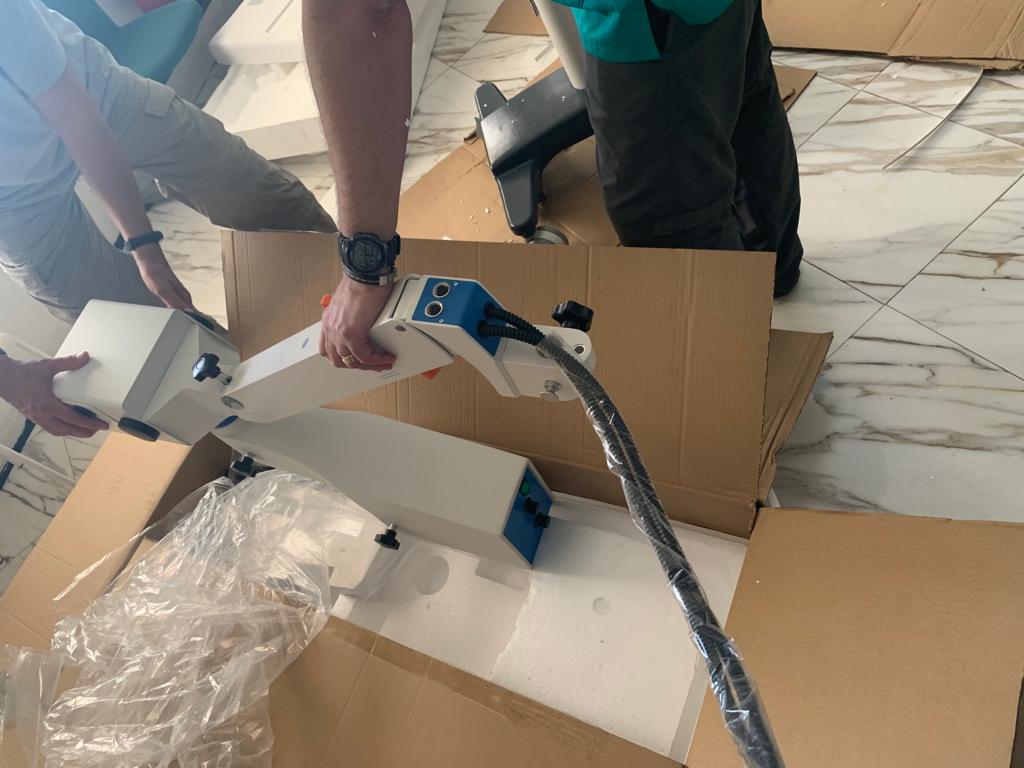 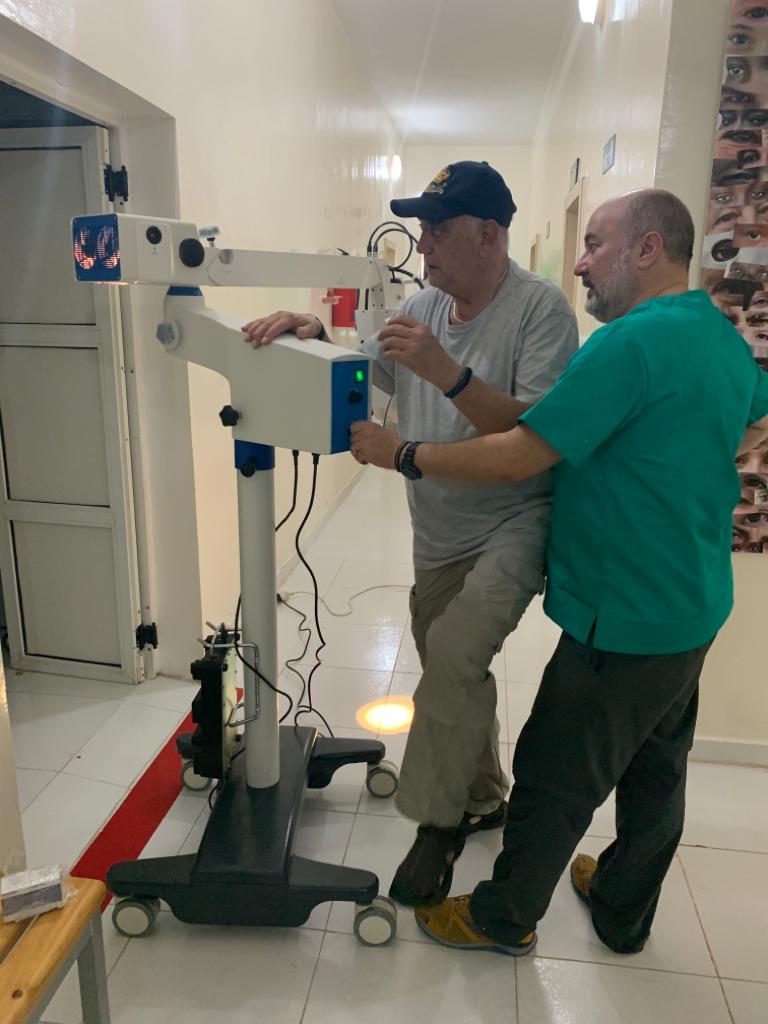 14ª EXPEDICIÓN:  RECURSOS MATERIALES DESPLAZADOS
14ª EXPEDICIÓN: INGRESOS POR DONACIONES
14ª EXPEDICIÓN: GASTOS FINALES
14ª EXPEDICIÓN: PRESUPUESTO FINAL
14ª EXPEDICIÓN: RESULTADOS CLÍNICOS
830 pacientes revisados 
De los cuales 130 necesitaron cirugía:
84 cataratas por facoemulsificación
41 cataratas extracapsulares
5 pterigion
Proyecto Noadhibou Vision APORTACIÓN ACUMULADA DEL ROTARY CLUB DE ALICANTE
29 de enero de 2007  			10.000 €
17 de abril de 2007			5.750 €
4 de enero de 2008 			6.525 €
Noviembre 2009				6.000 €
(formación personal sanitario local)

22 de marzo de 2019 			5.945 €  Cena Solidaria “Salva una Mirada”  Microscopio Quirúrgico
                                                    TOTAL: 34.220 €
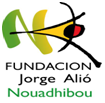 PATROCINADORES
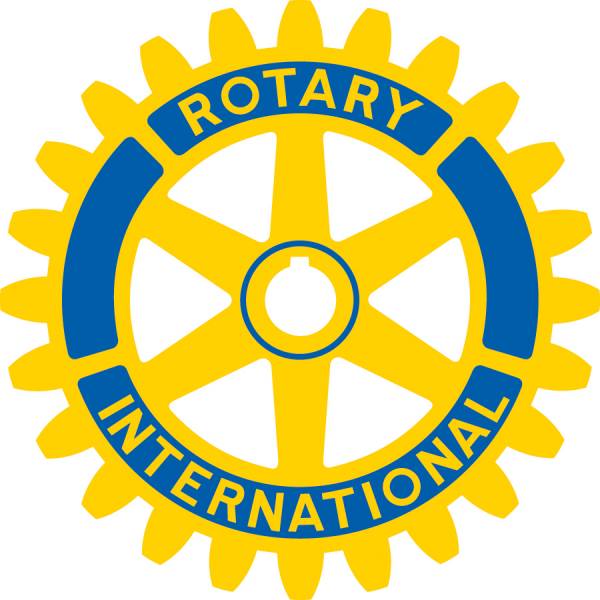 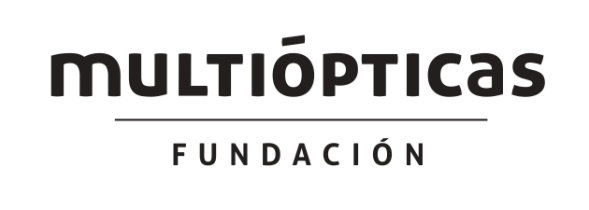 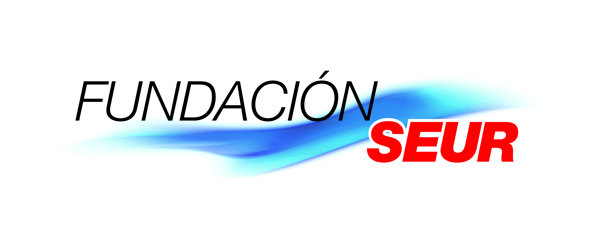 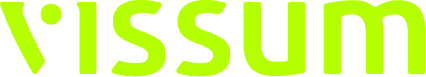 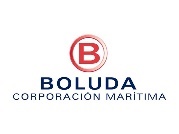 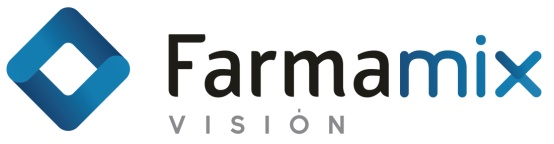 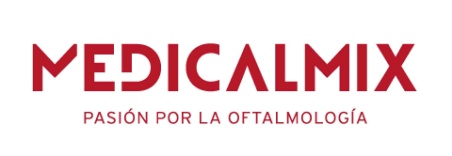 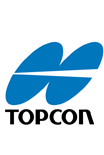 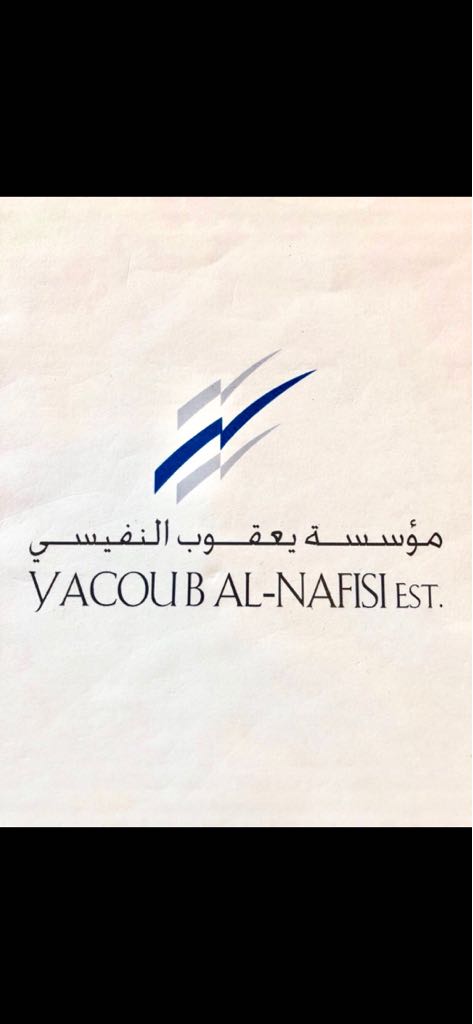 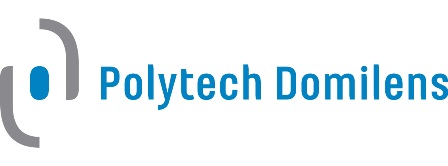 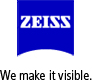 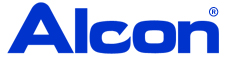 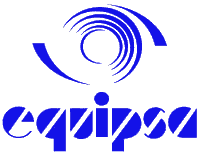 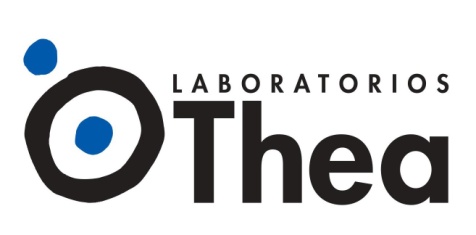 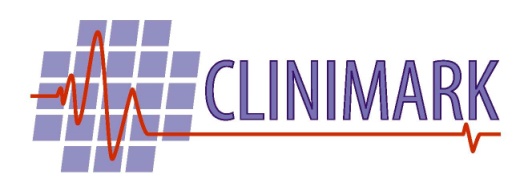 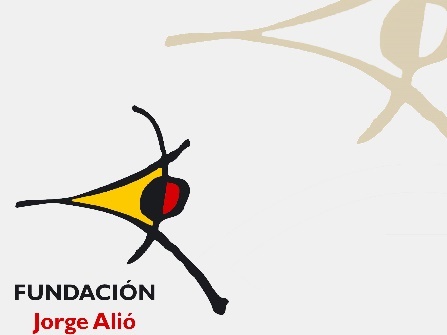 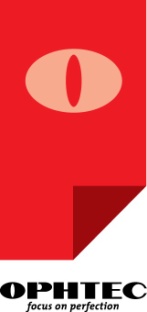 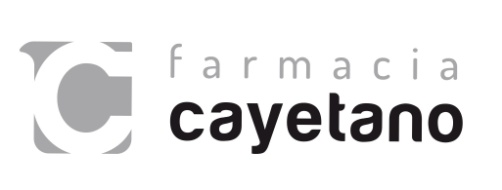 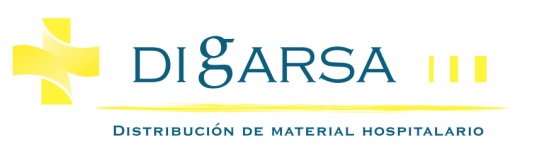